Is Jesus big enough?
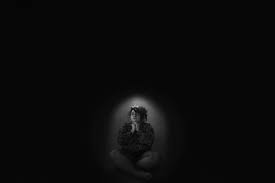 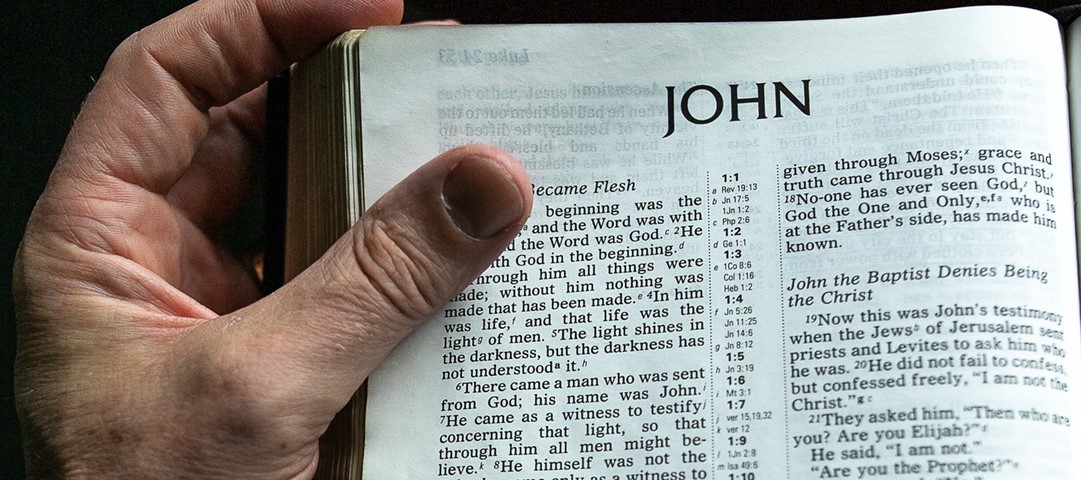 Worship Jesus
            … who is God (v1-2)
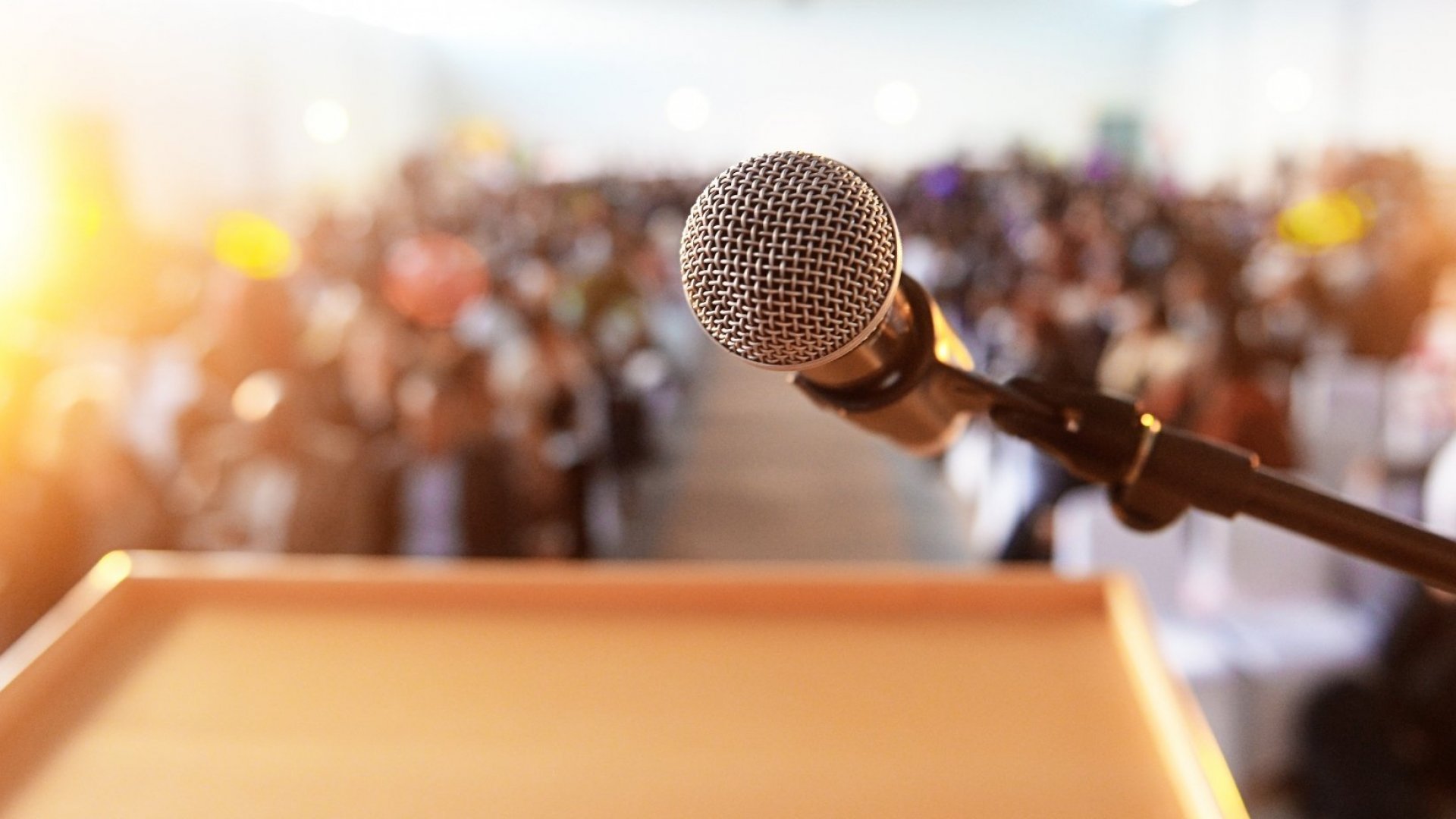 a God who speaks
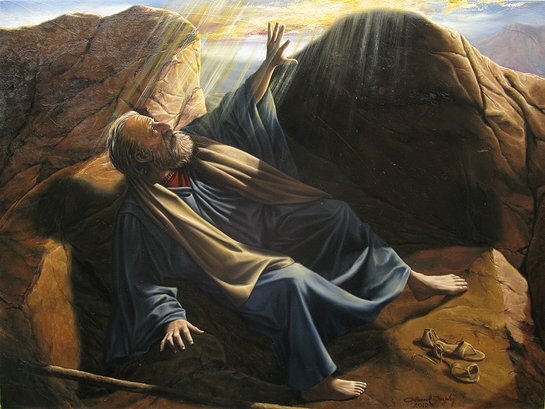 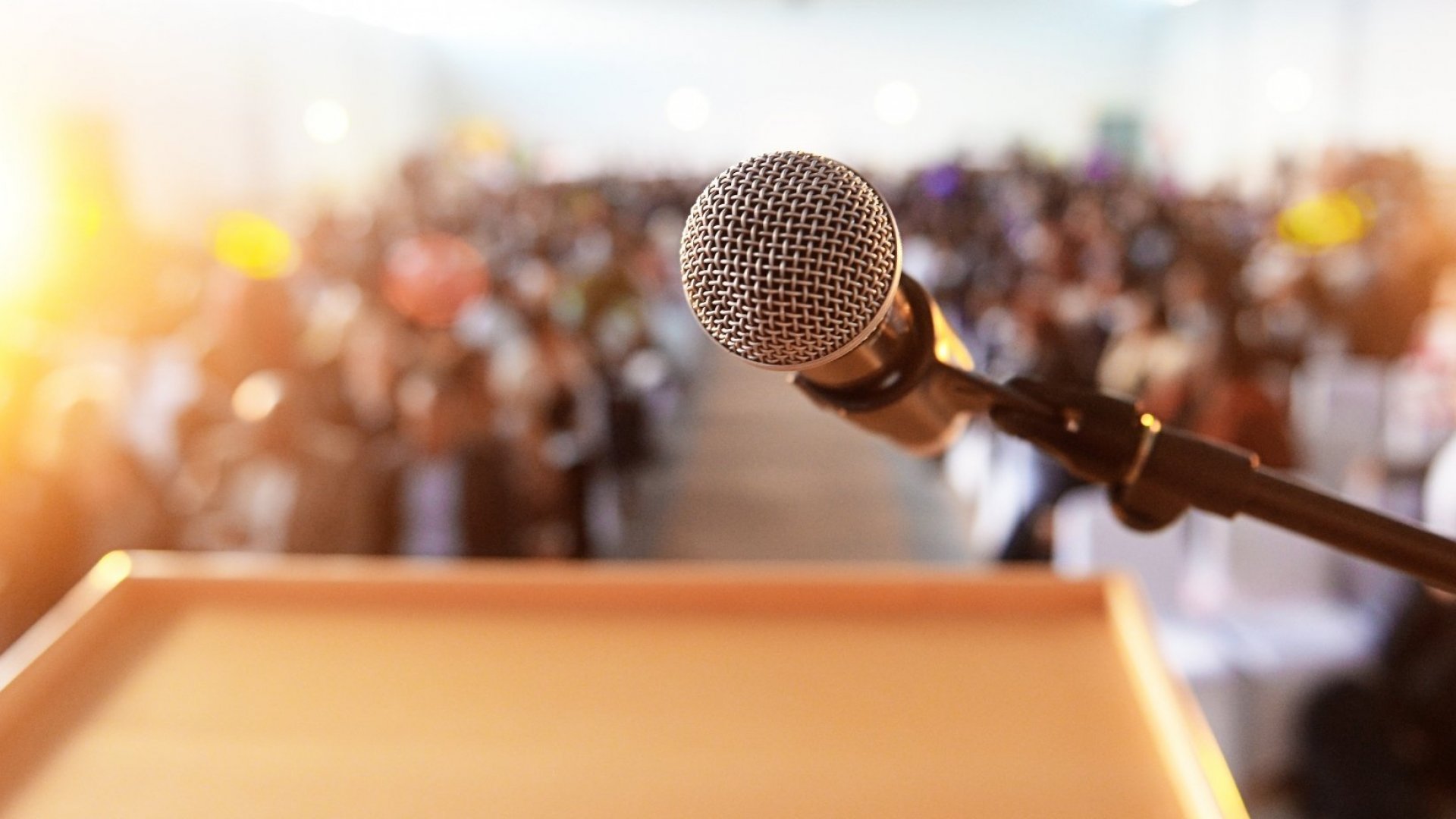 a God who speaks
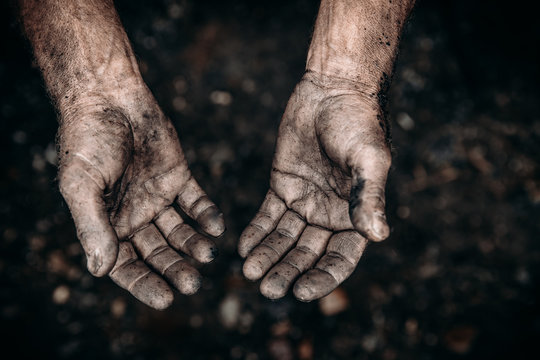 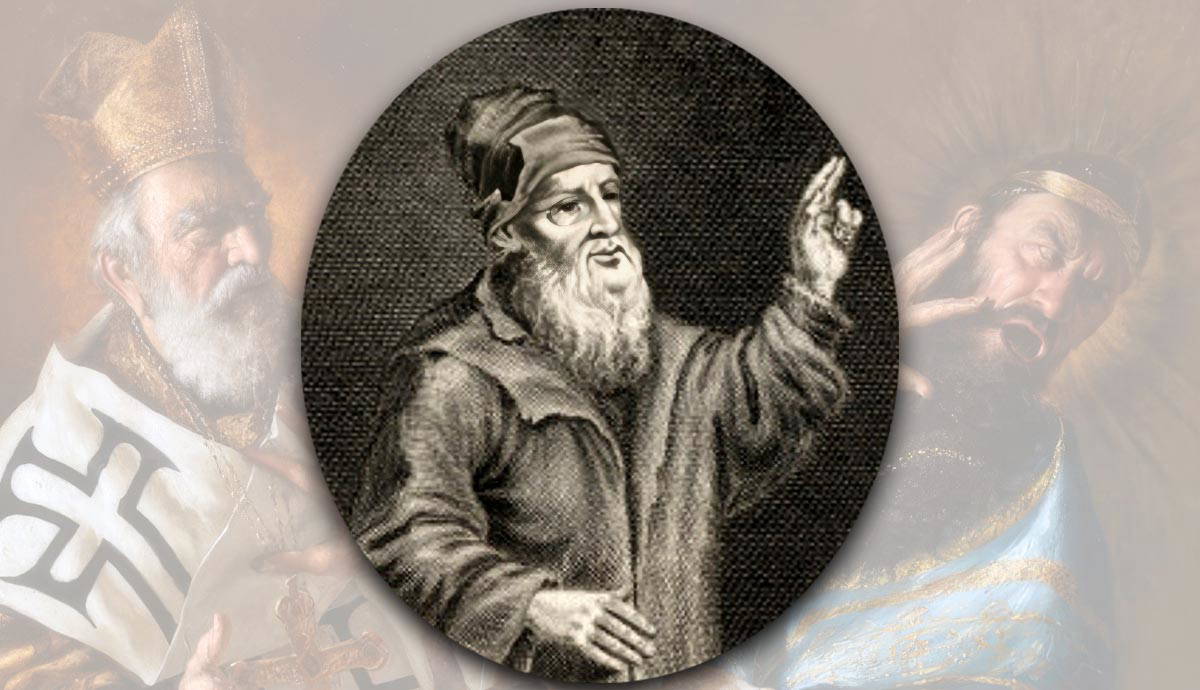 Arius
Jesus is great ...but he isn't God
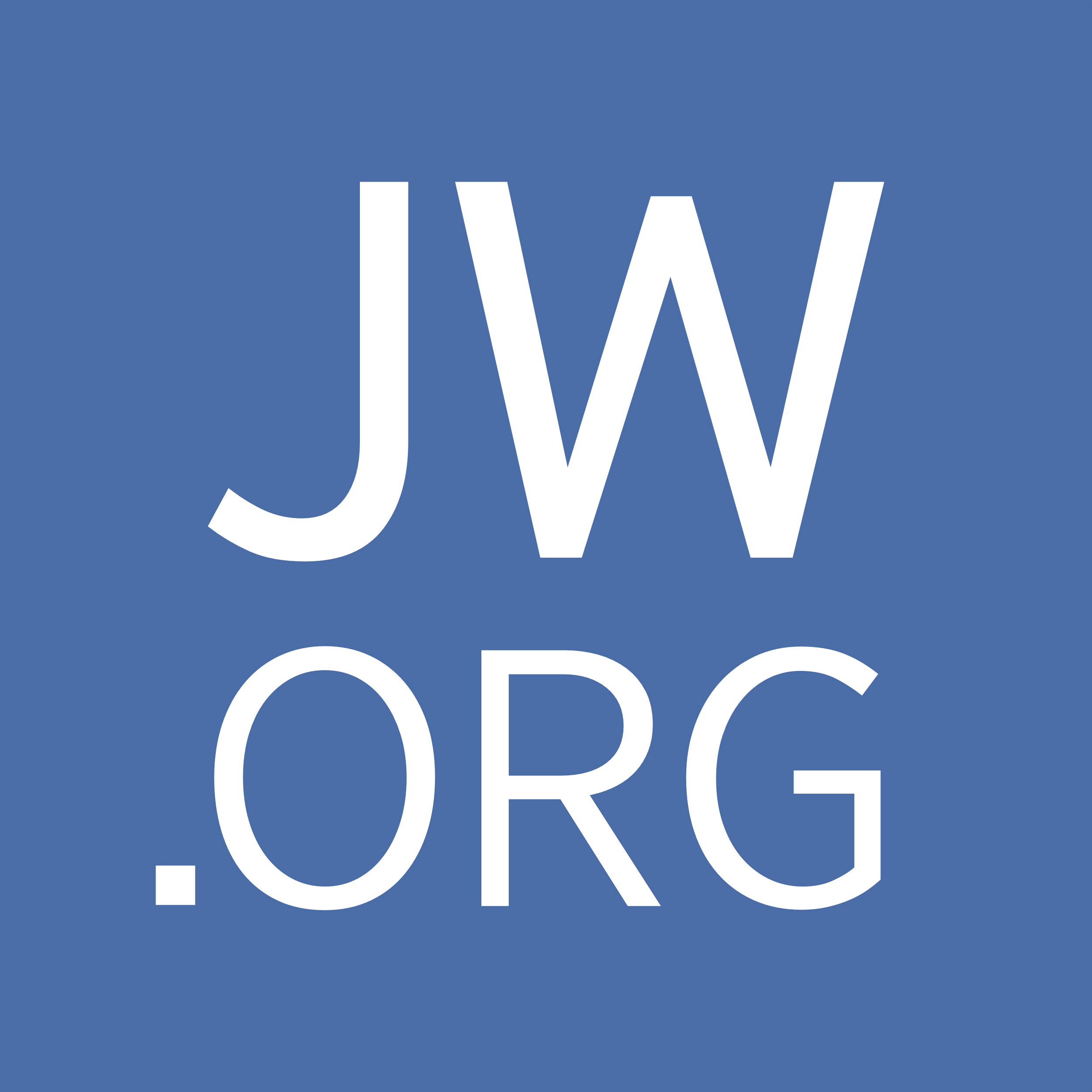 Jehovah's Witnesses
Jesus is great ...but he isn't God
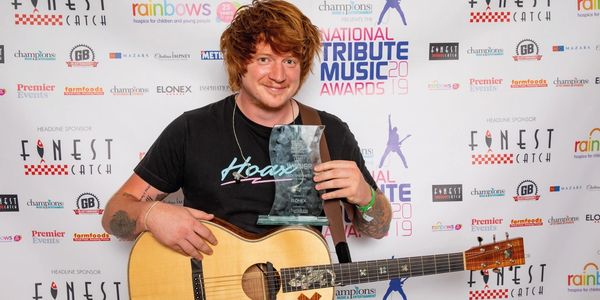 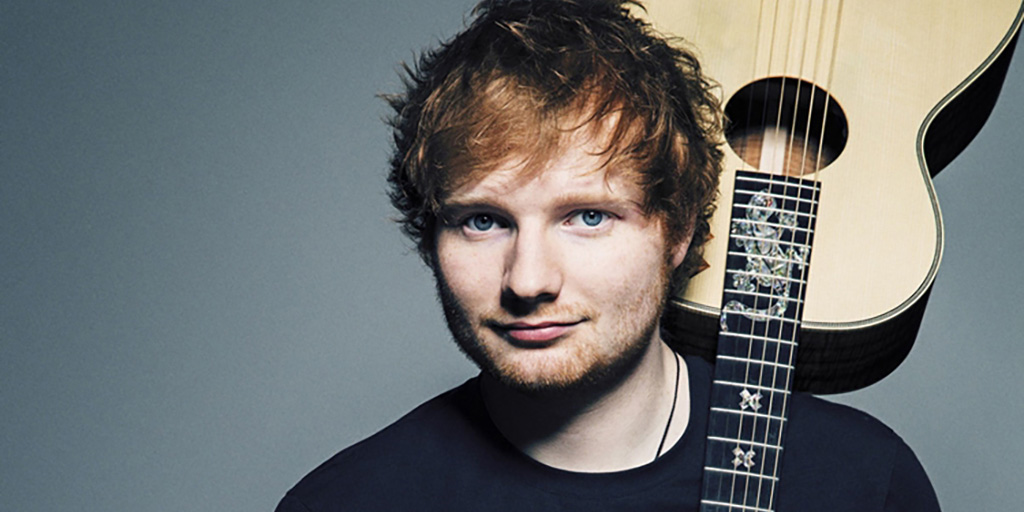 2. Worship Jesus
            … who is our maker  
                                          (v3-5)
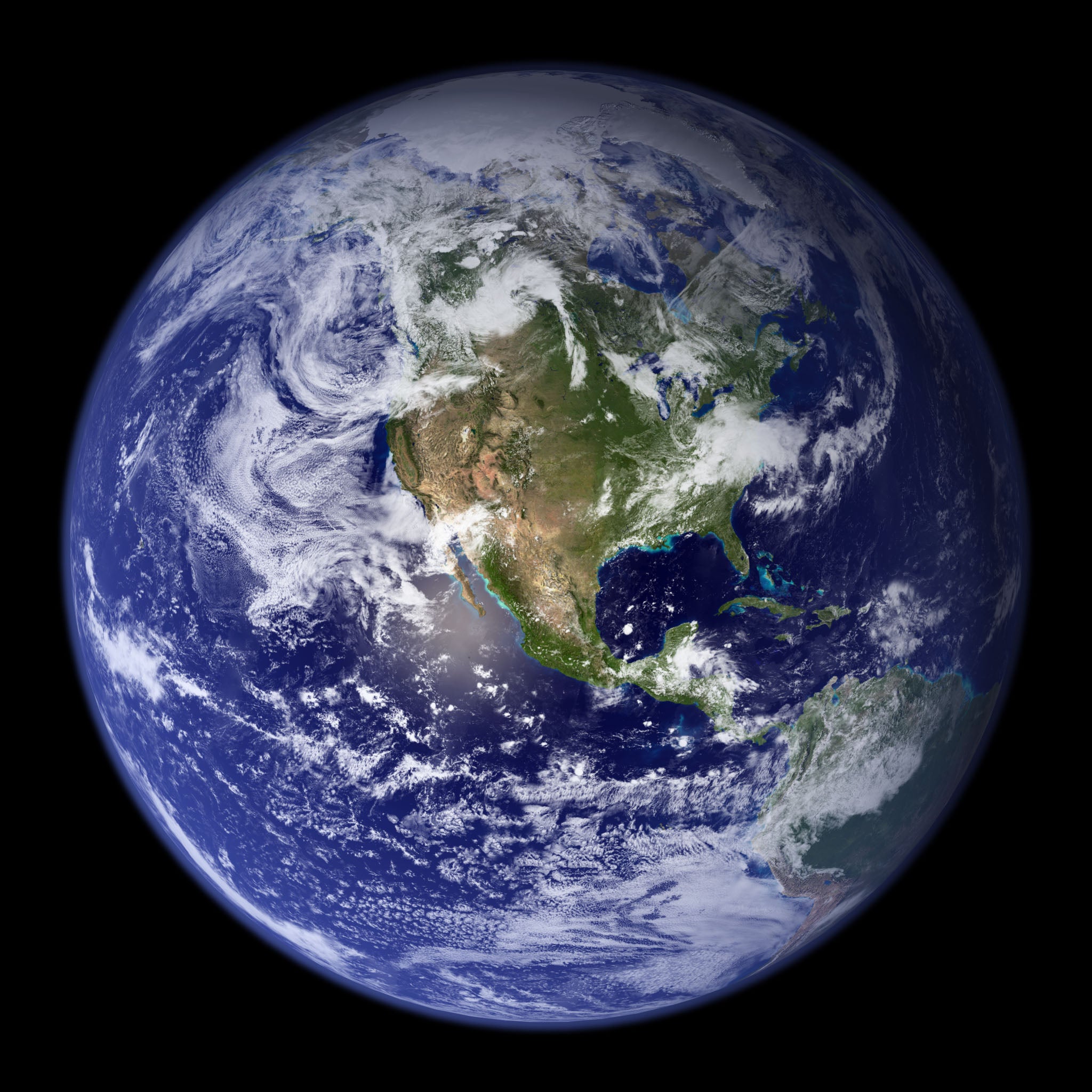 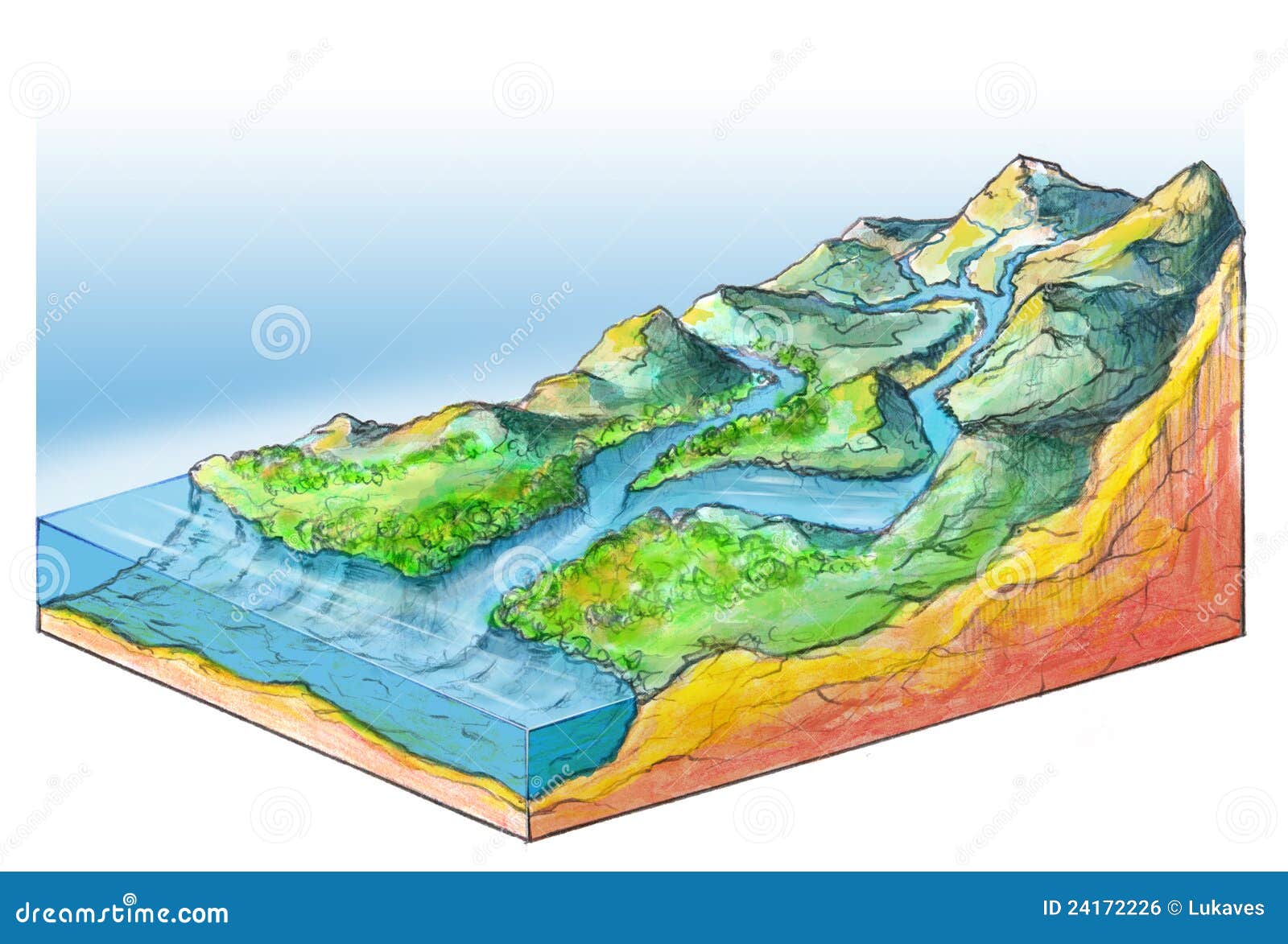 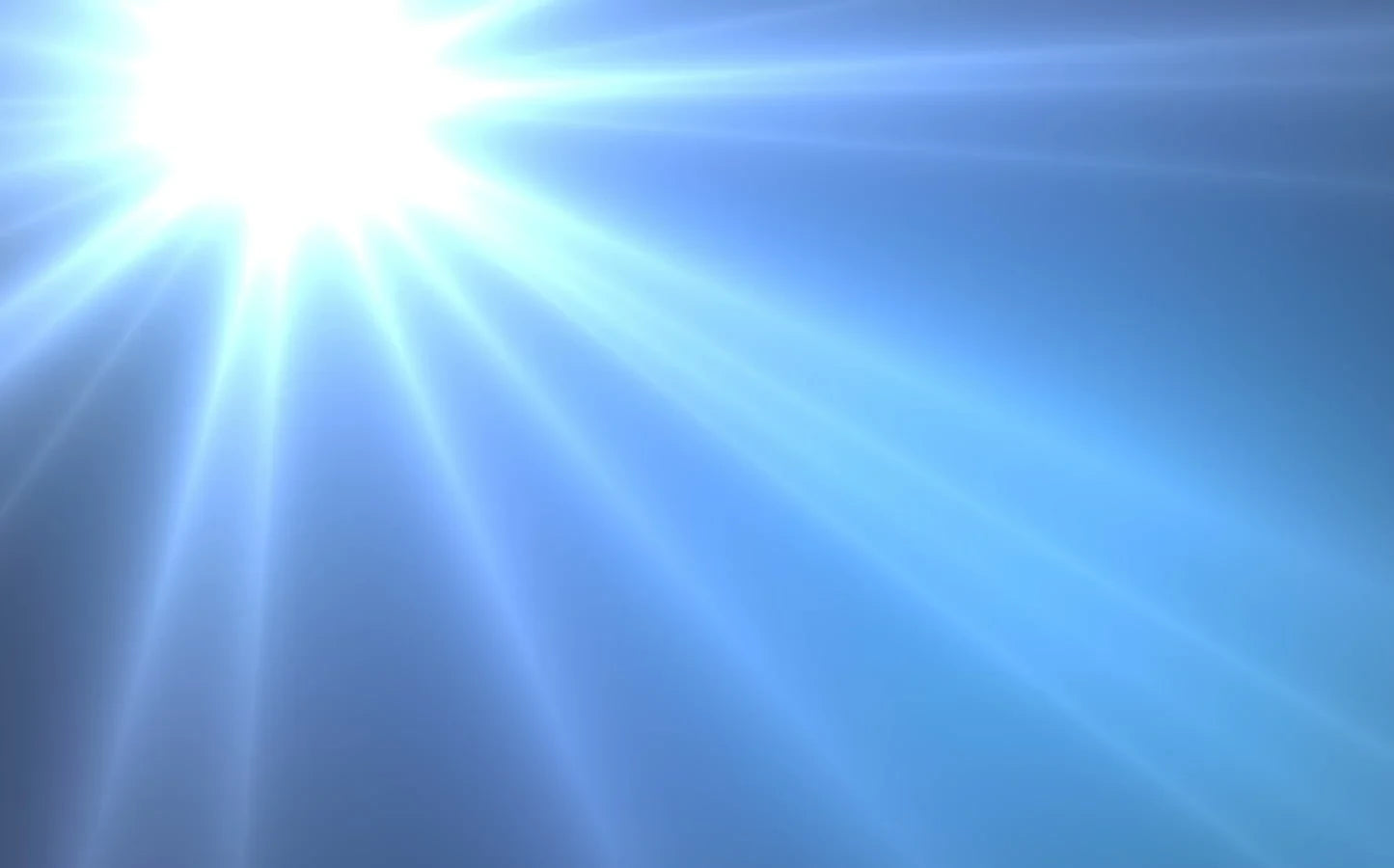 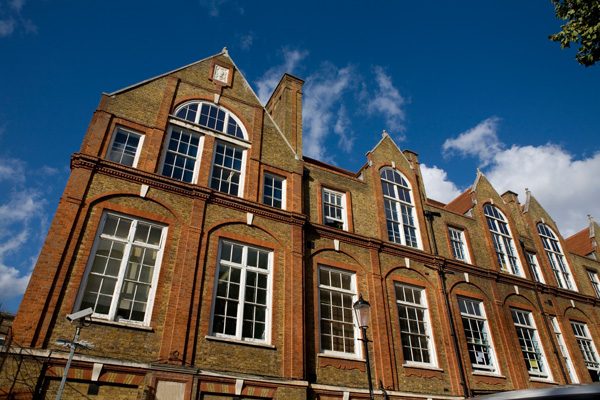